Operations Research 1 (OR)
First Semester
For the 3rd class students 
Mathematics Department 
College of  Science for Women
Transportation Problem
Definition of the Transportation Problem
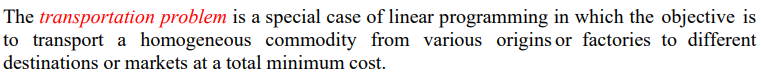 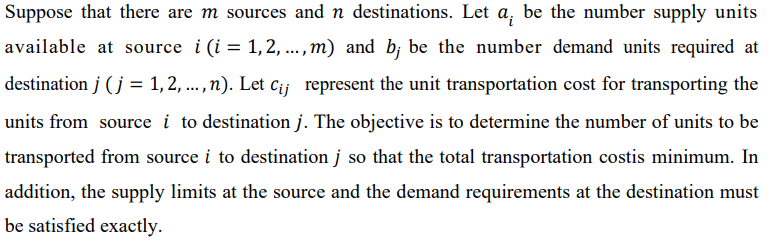 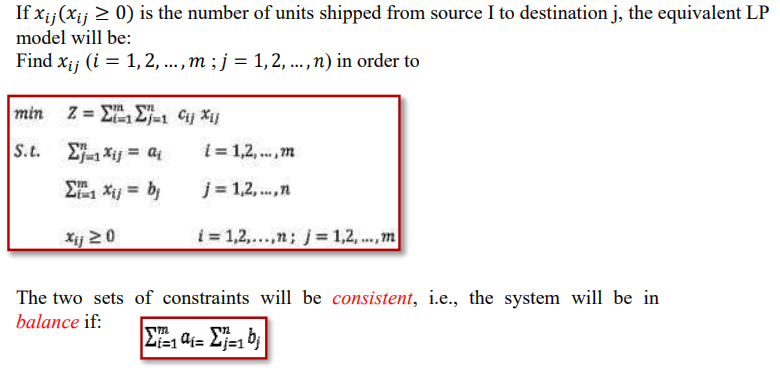 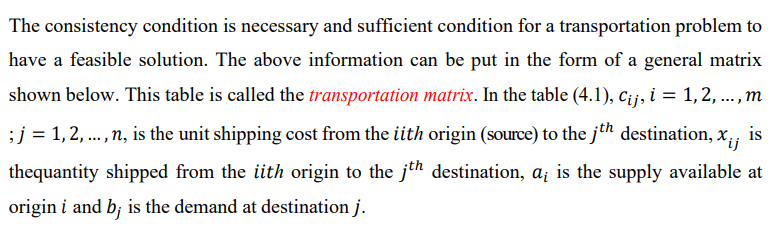 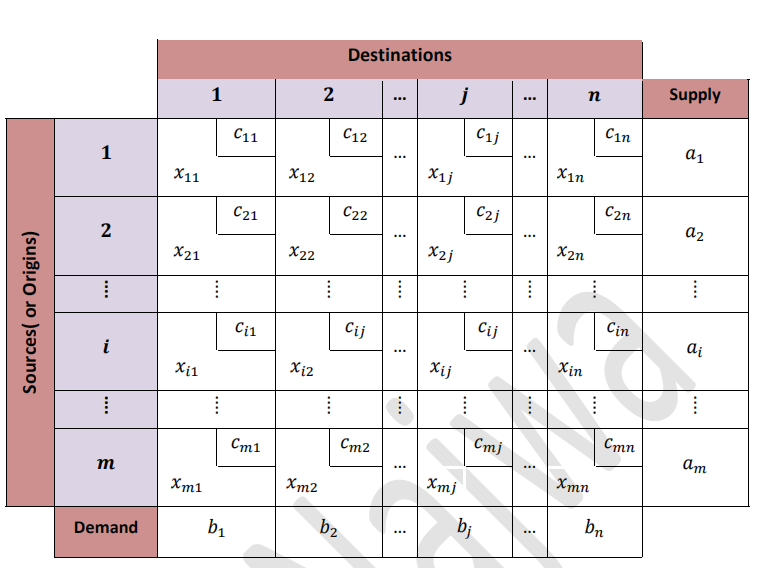 Definition
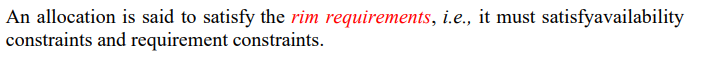 Solution of the Transportation Model
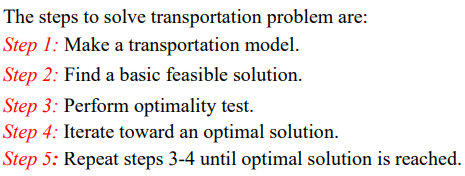 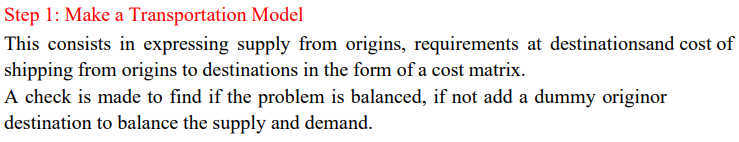 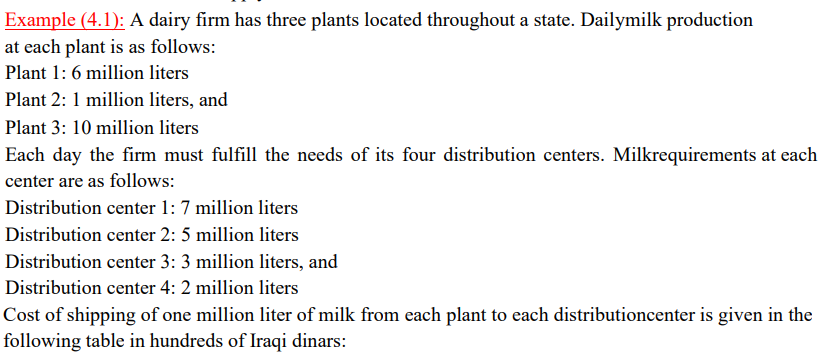 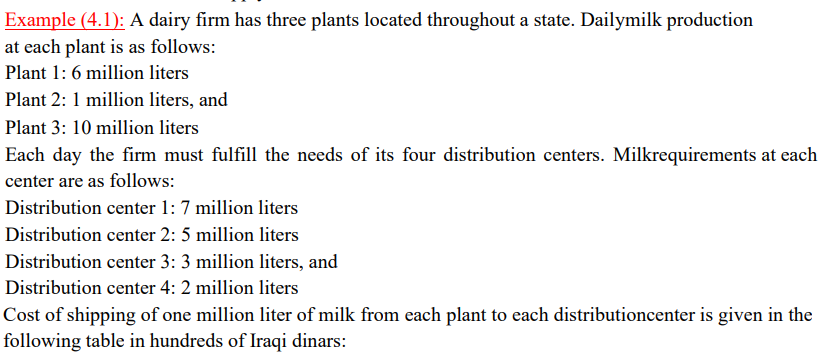 1
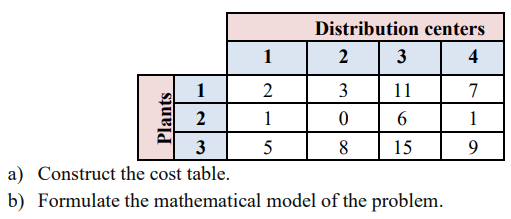 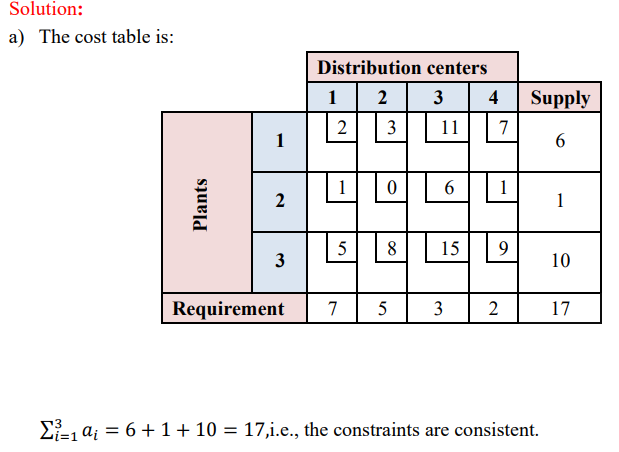 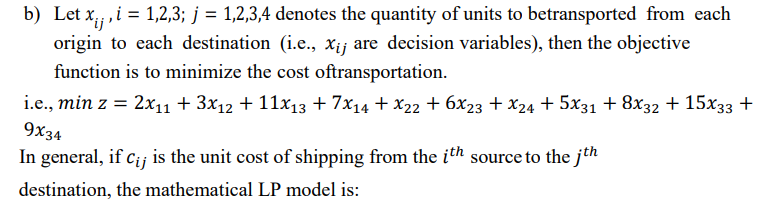 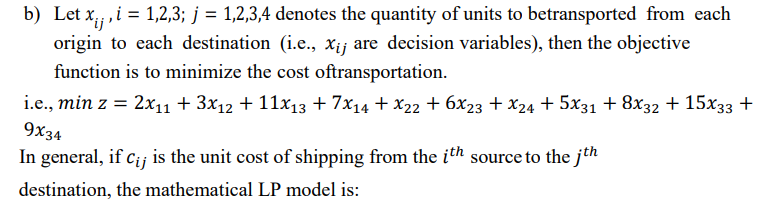 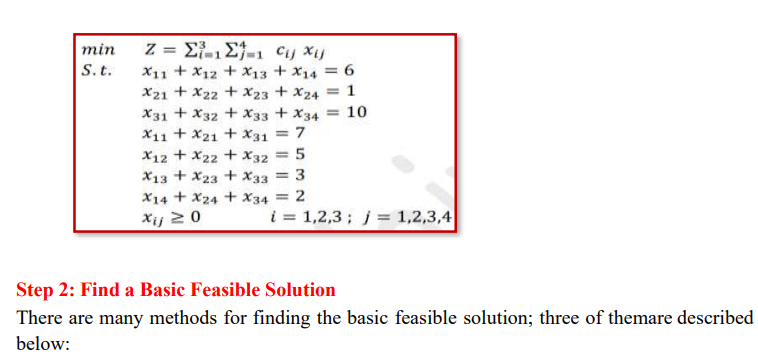 North-West Corner Method (NWCM)
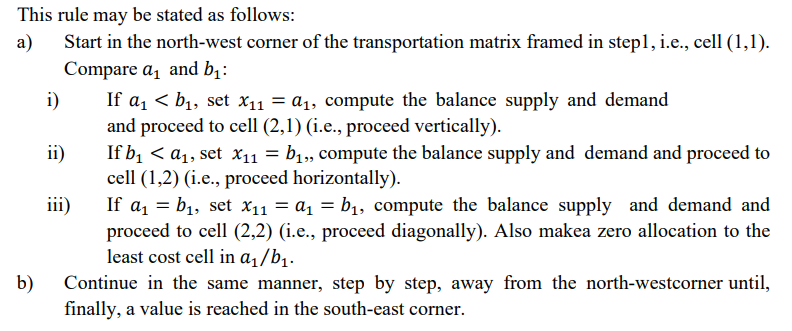 Example
For the transportation problem in example 1
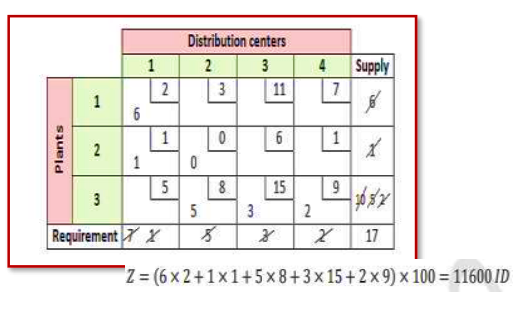 Least-Cost Method
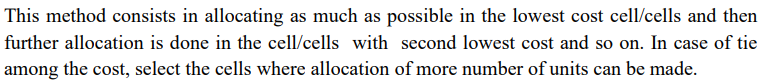 Example
For the transportation problem in example 1
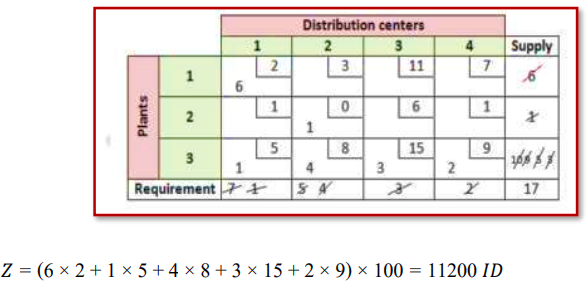 Vogel’s Approximation Method (VAM)
Vogel’s Approximation Method (VAM)
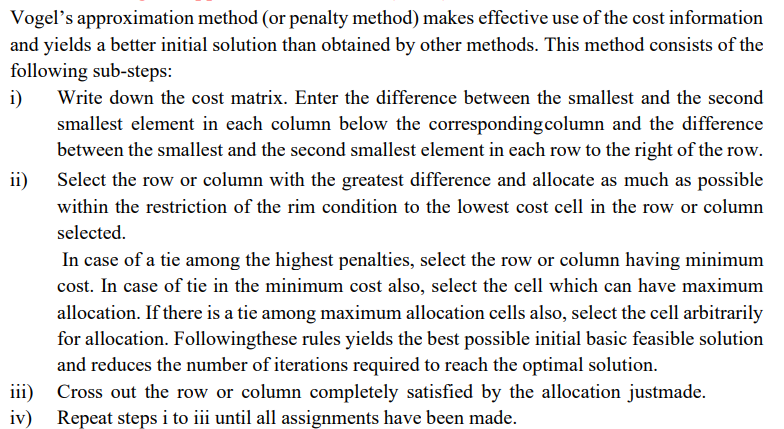 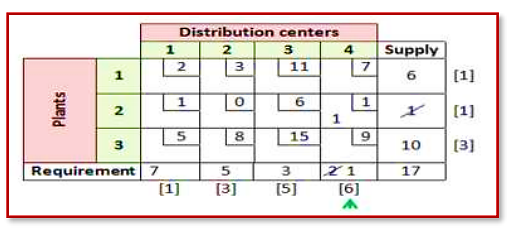 Example
For the transportation problem in example (4.1), the cost matrix with penalties is shown below:
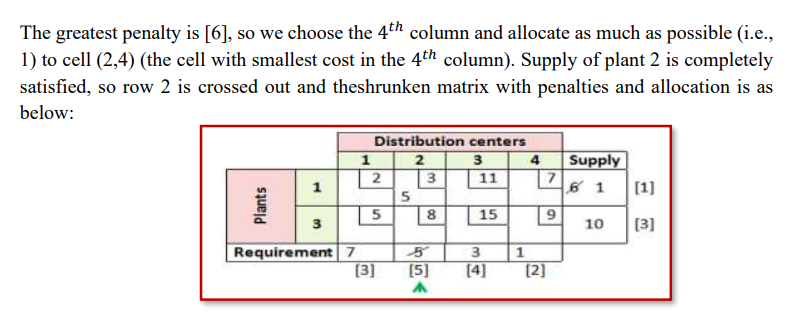 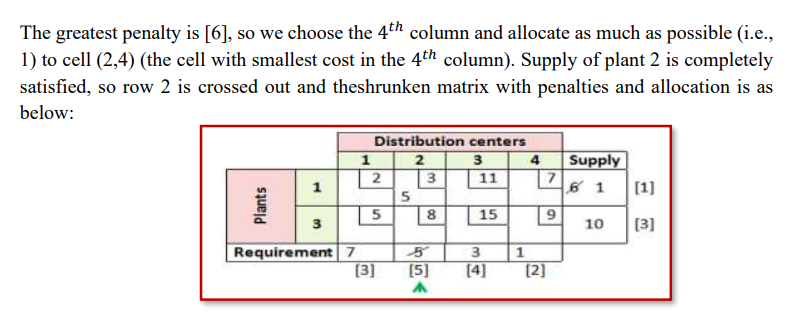 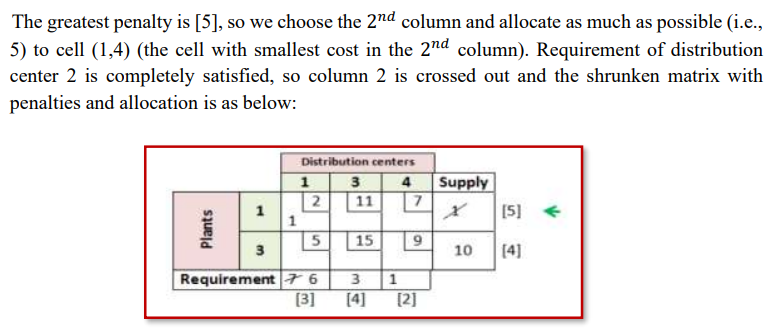 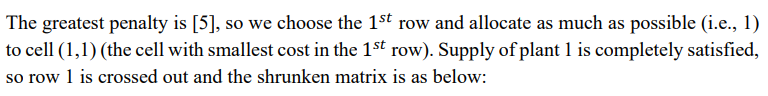 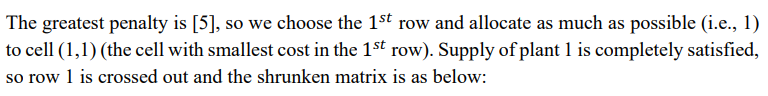 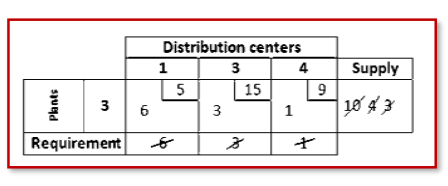 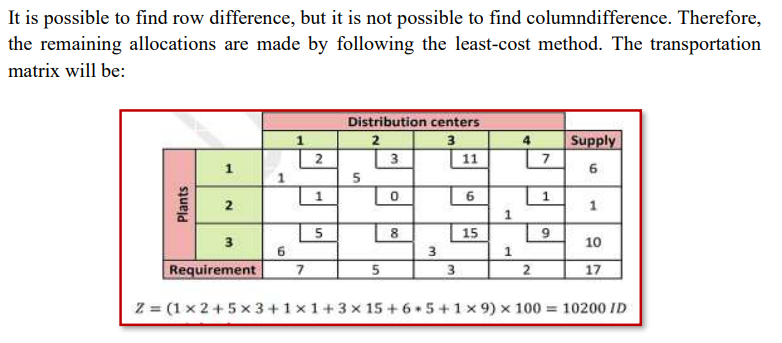 Remark
It is possible to all the previous steps in one table as follows:
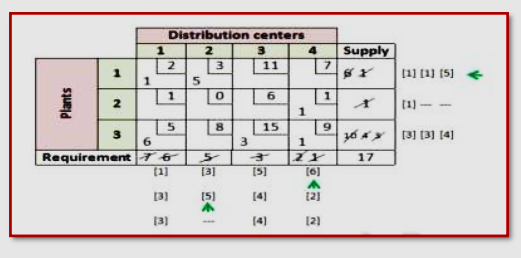 Remark
Vogel method yields the best initial solution, and the north-west corner method yields the worst.
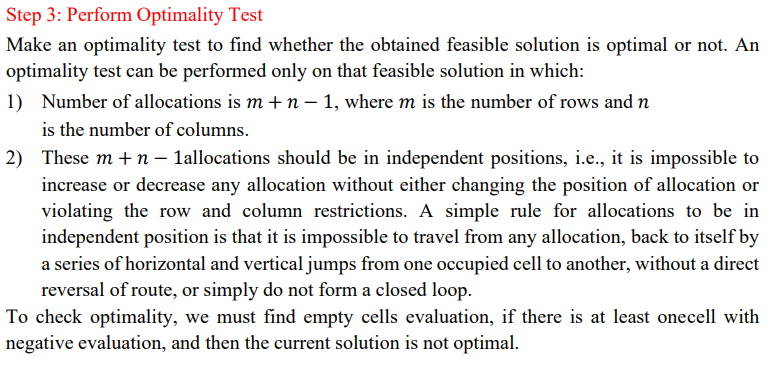 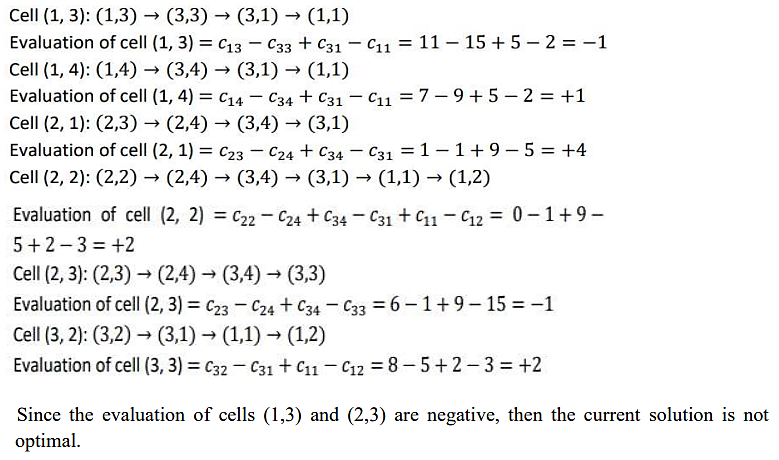 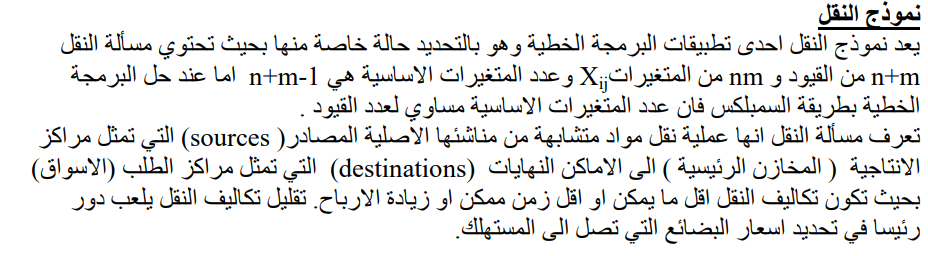 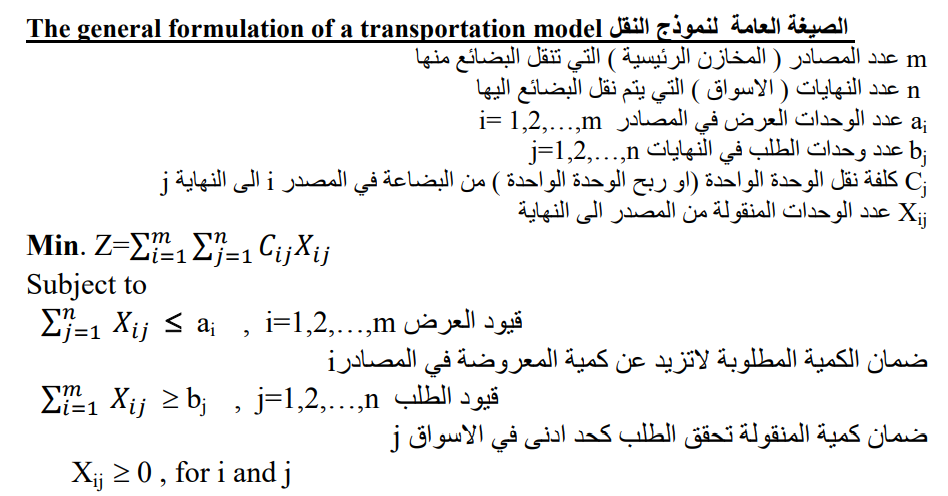 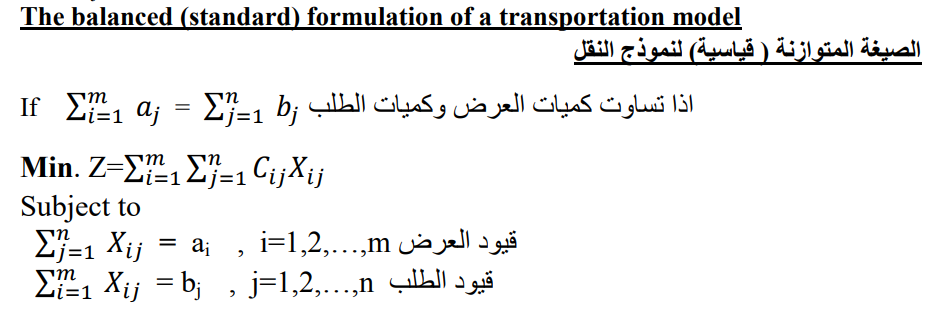 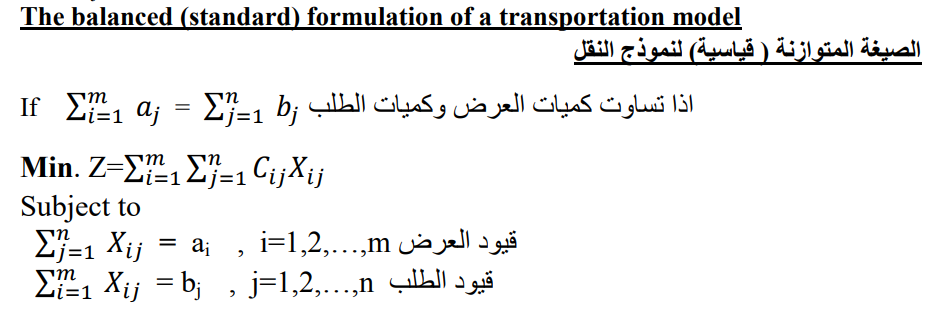 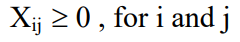 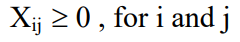 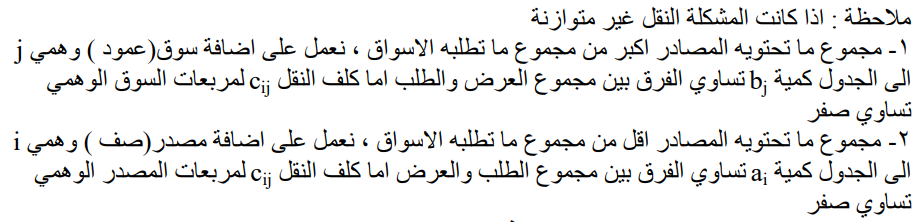 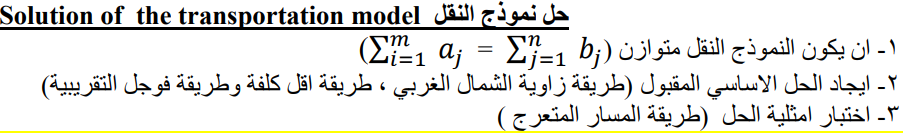 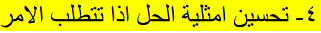 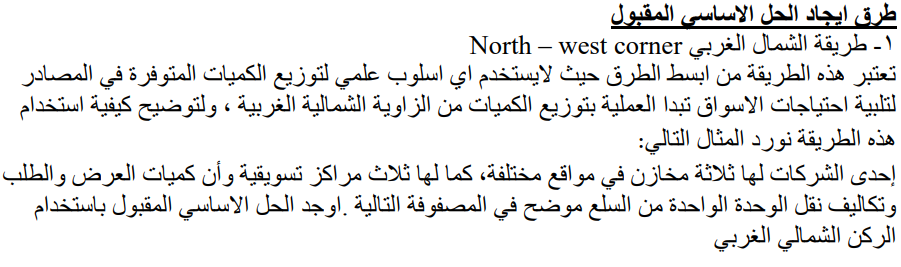 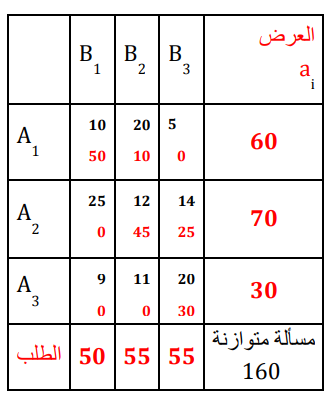 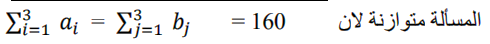 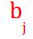 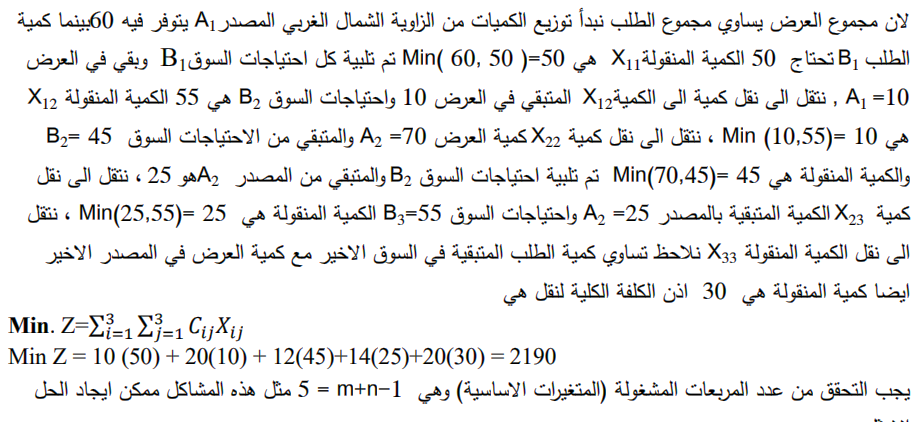 خطوات الحل بهذه الطريقة  تتمثل فيما يلي :
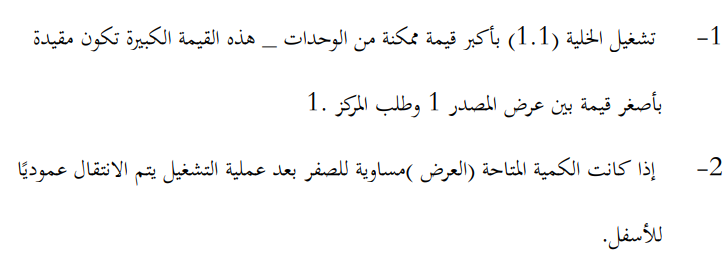 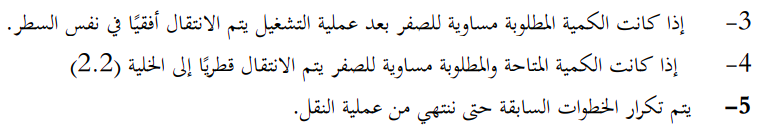 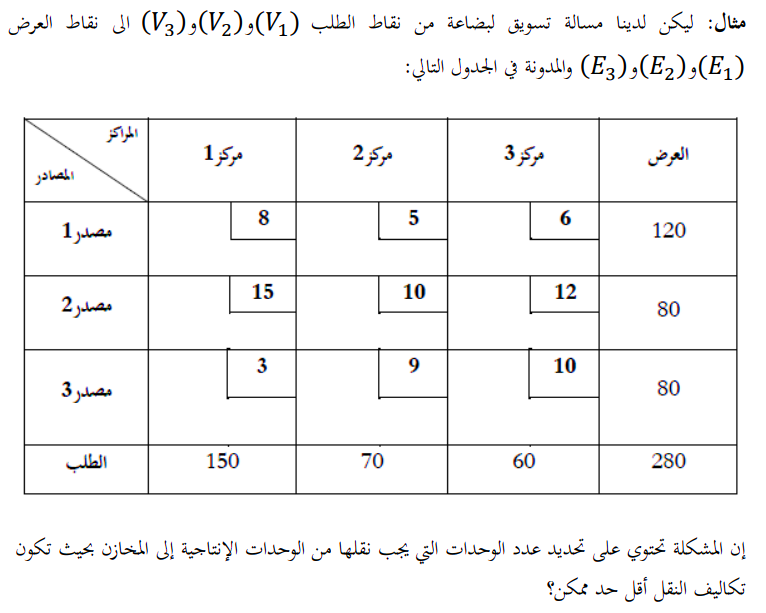 الحل:
الحل:
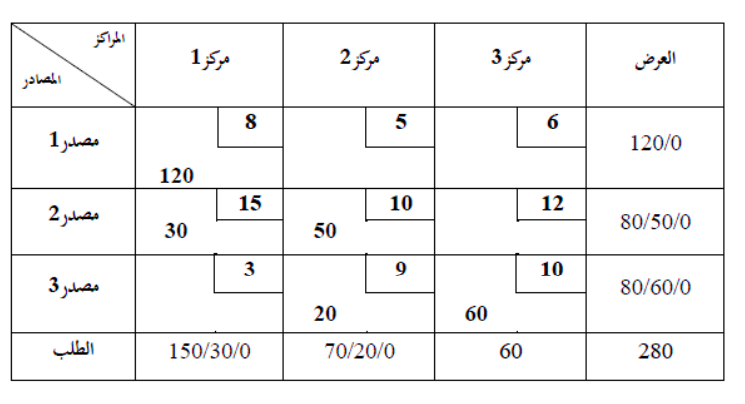 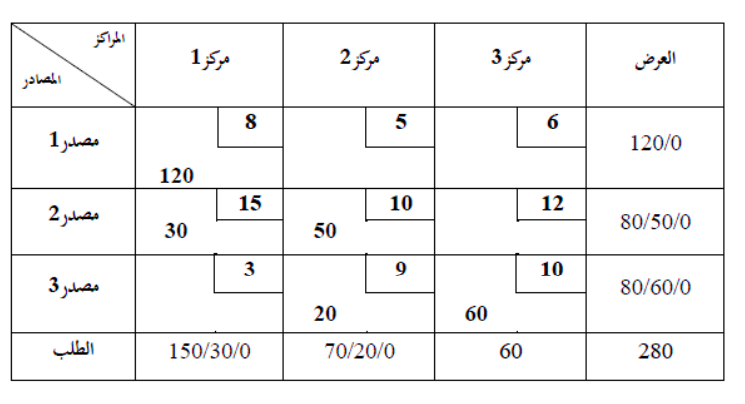 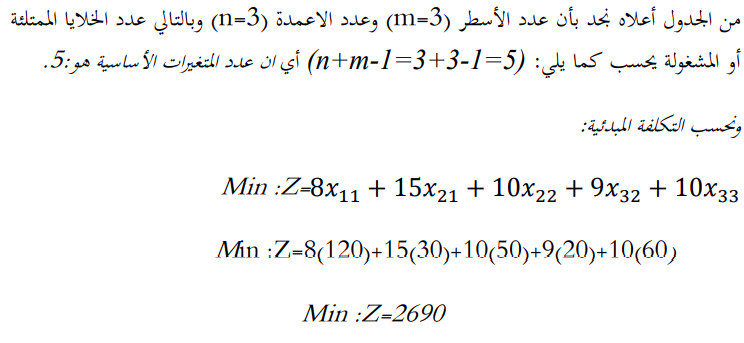 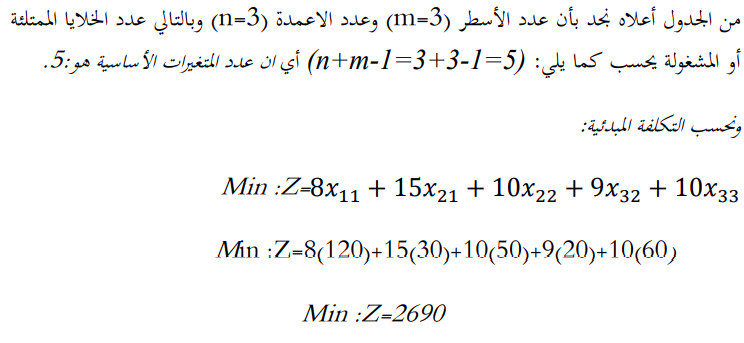 ملاحظة :
ملاحظة :
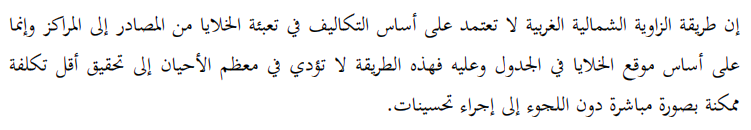 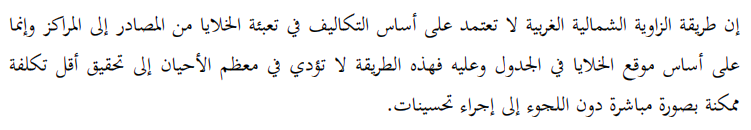 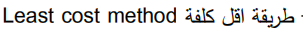 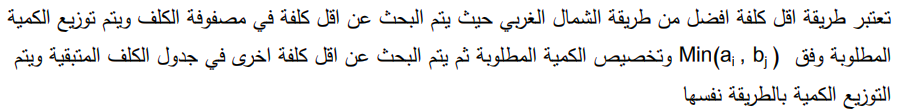 ملاحظة: اذا تساوت الكلف في الصف تعطى الاولوية للمربع الذي يقابل اكبر كمية من الطلب لانه يخفض الكلفة الكلية
مثال
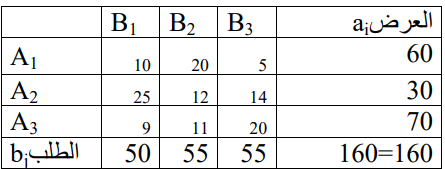 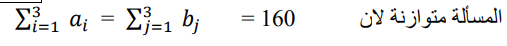 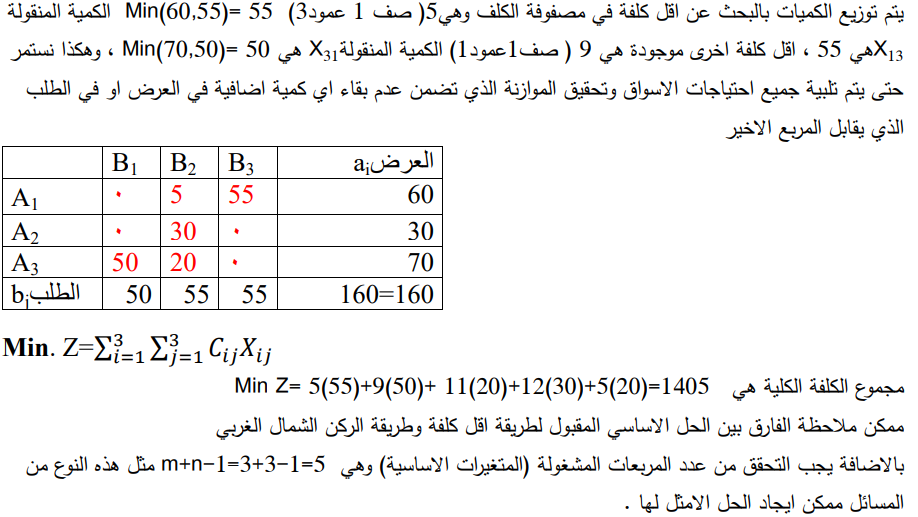 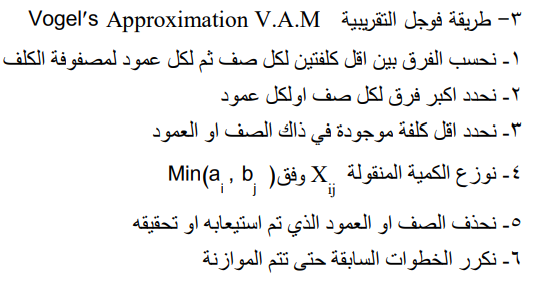 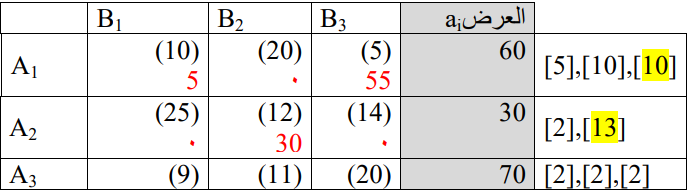 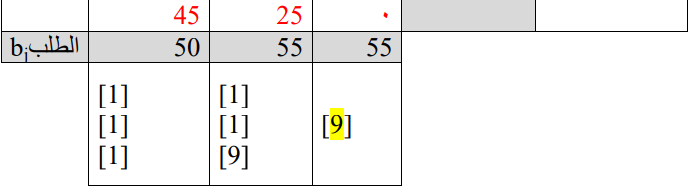 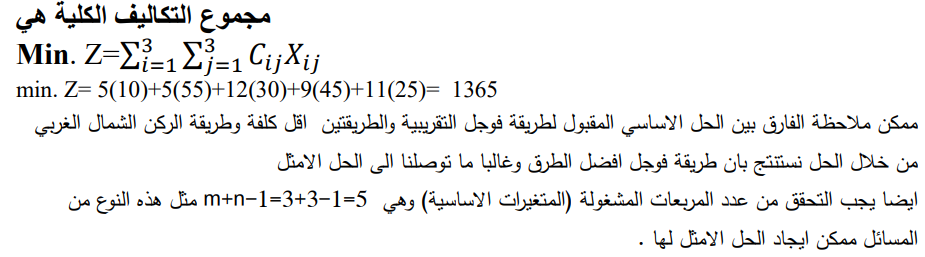 مثال
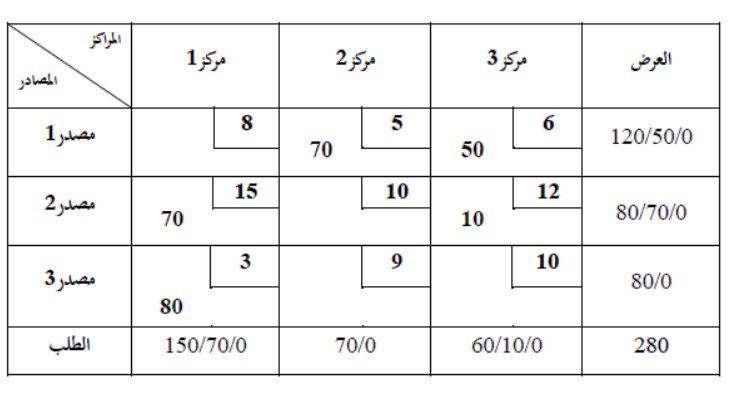 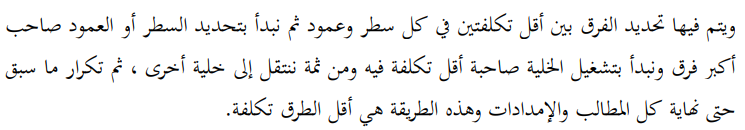 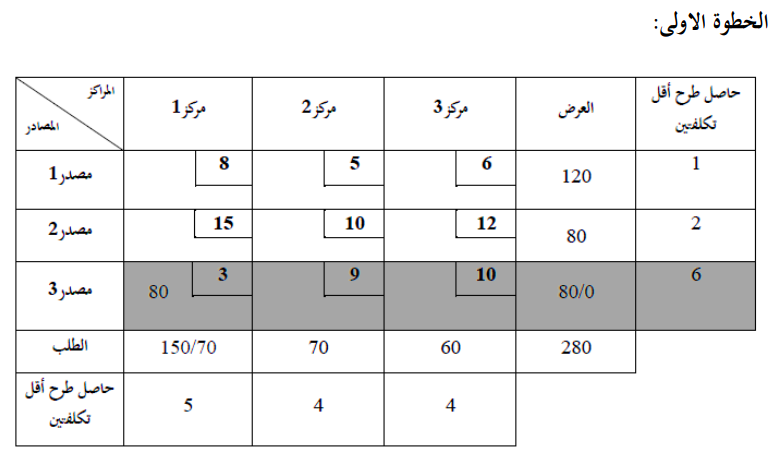 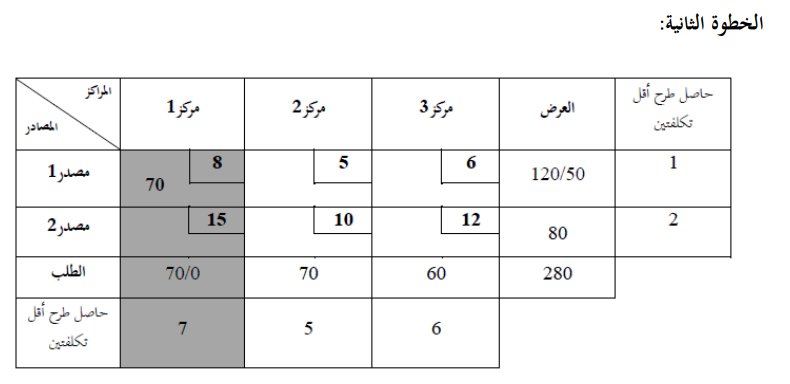 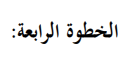 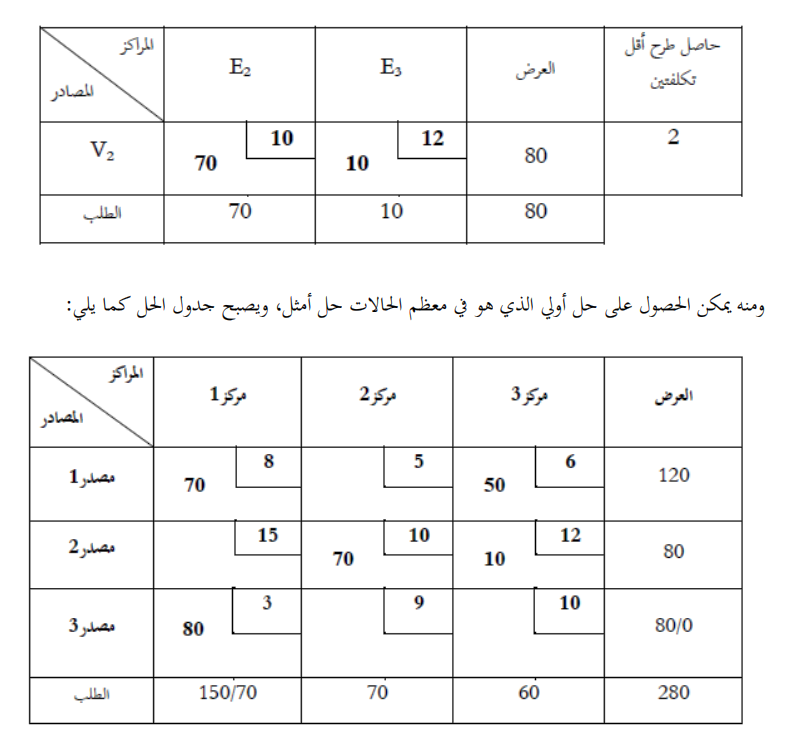 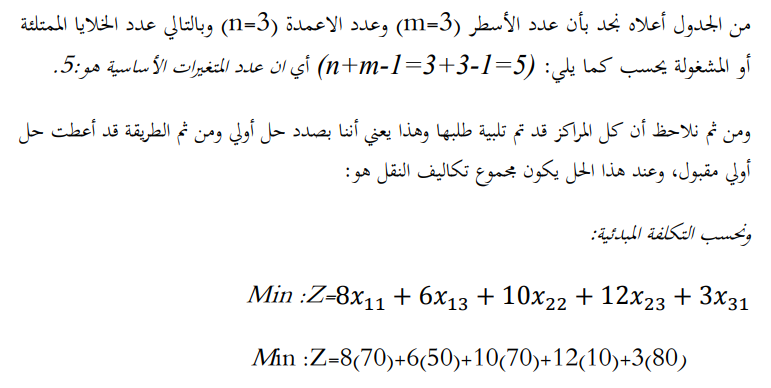 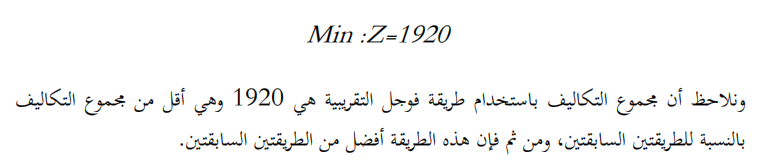